בס"ד
הוי ארצי מולדתי
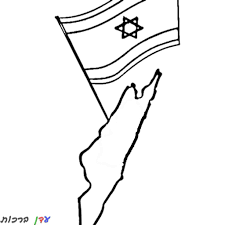 הַר-טְרָשִׁים קֵרֵחַ
עדר מעולף, חלש כתוצאה מהחום והיובש.
עֵדֶר עֻלְפֶּה
זְהַב-הָדָר
כמו נזר כתר של מלך- הכוונה לשר ומנהיג
– ישוב לא מיושב.
מִנְזָרִים
מוֹשָׁבָה לֹא-נוֹשָׁבָה
צבע התפוזים
ארץ מולדת
ֶארֶץ-מוֹרָשָׁה
הר שאדמתו מסולעת, ולכן הוא דל בצמחיה
דֶּקֶל רַב-כַּפָּיִם
עץ דקל בעל כפות תמרים רבות
נַחַל כְּמַהּ הַמָּיִם
.– נחל יבש, אכזב, מתגעגע וצמא למים.
שִׁיר-צִלְצַל גַּמֶּלֶת
בור, באר מים שדפנותיה צבועות בסיד.
. ה"שיר" שנוצר מצלילי הפעמונים הקשורים לצווארי הגמלים הצועדים בשיירה..
בַּיִר סוּד
הַשָּׁמִיר, הַשָּׁיִת
צמחי בר, הגדלים במקומות שוממים. הַשָּׁיִת הוא צמח דוקרני
מְלוּנָה
. סוכת שמירה
–.חֵל-חוֹלוֹת לַיָּם סָבִיב – חֵל =חומה נמוכה. חומות החול הנמוכות, הדיונות ליד הים.אֶרֶץ-נַחֲלַת מִדְבַּר-סִין – ארץ האבות שניתנה לעם ישראל בסיני, מדבר צין..תֵּל-חָרְבָּה – תל חורבות, מקום שומם המעיד על הרס וחורבן.וִילֵל-תַּנִּים – קולות יללות של תנים.–.
שמות של צמחים.עצי פרי
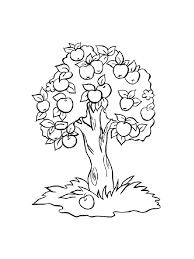 נופים בארץ
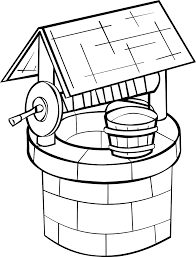 שמות של חיות
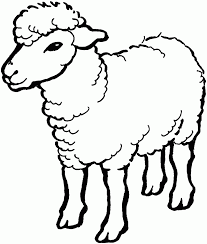 זְהַב-הָדָר
עֵדֶר עֻלְפֶּה
הַר-טְרָשִׁים קֵרֵחַ
מִנְזָרִים
נַחַל כְּמַהּ הַמָּיִם
שִׁיר-צִלְצַל גַּמֶּלֶת
בַּיִר סוּד
הַשָּׁמִיר, הַשָּׁיִת
מְלוּנָה
ֶארֶץ-מוֹרָשָׁה
דֶּקֶל רַב-כַּפָּיִם
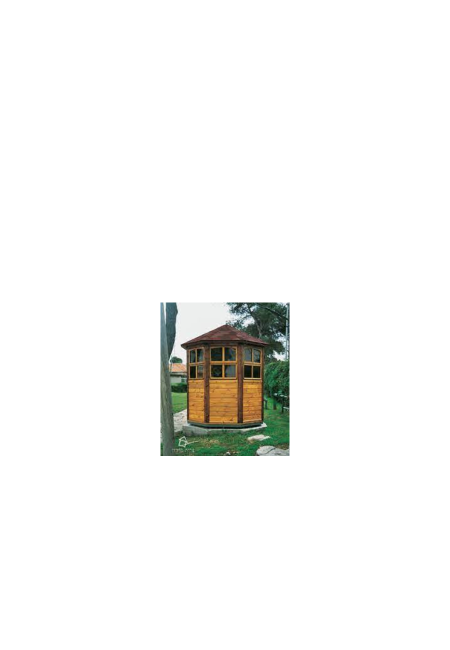 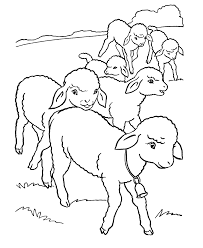 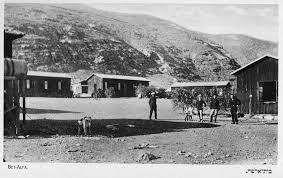 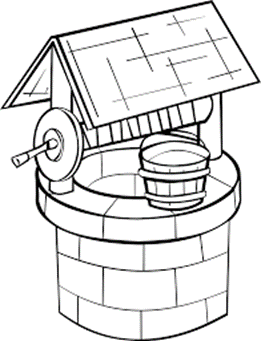 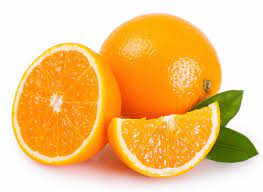 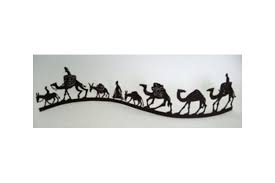 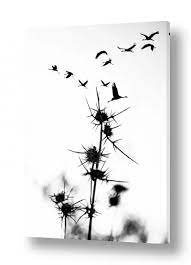 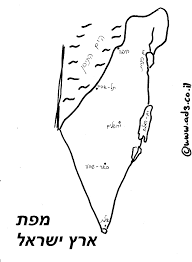 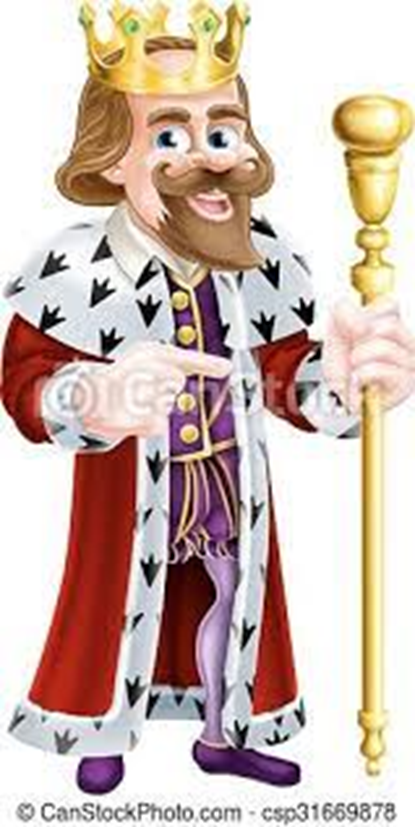